British Library Document Supply Service (BLDSS) API
Agenda
What is BLDSS and what are its APIs ?
What are the benefits of using this service ?
Configuring use of the BLDSS APIs
BLDSS based workflow
Some troubleshooting tips
What is BLDSS and what are its APIs ?
BLDSS
BLDSS
BLDSS APIs
The APIs allow implementing the full discovery and delivery process via API, including elements such as retrieving pricing options and service options
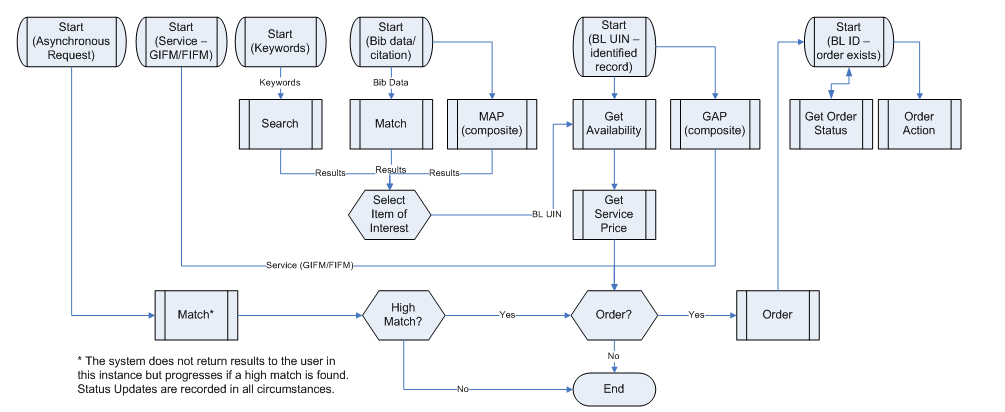 BLDSS APIs
In Alma, we have used the APIs to implement a P2P workflow with BLDSS similar to the one that is used with other protocols (ISO,NCIP P2P)
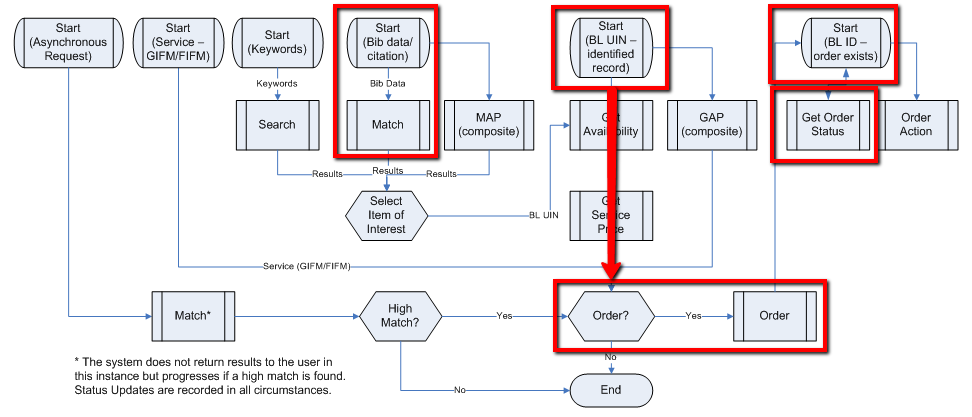 BLDSS APIs
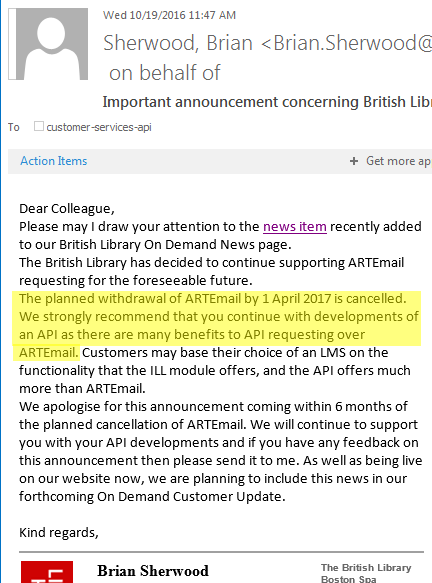 The Benefits
ARTEmail is a very manual process:
Staff need to manually process every request in order to send it
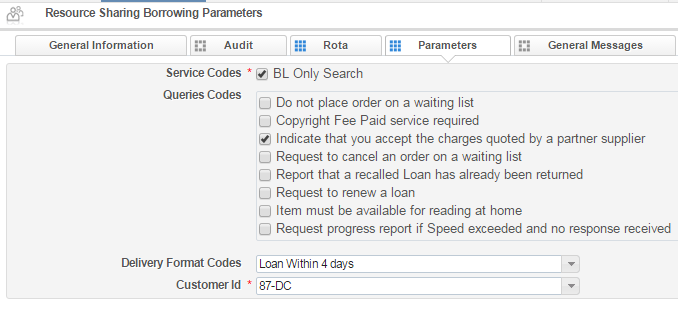 The Benefits
ARTEmail is a very manual process:
Locate process is done outside of the system
Feedback from the BL is received as emails, and need to be manually updated into the system
The Benefits
For example, consider the following ARTEmail workflow
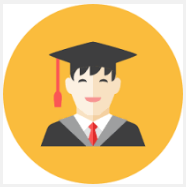 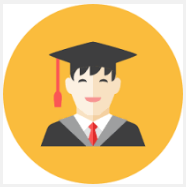 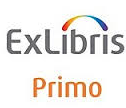 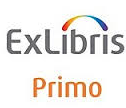 1. Place Request
5. Cancel
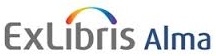 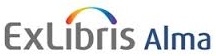 2. Search BL
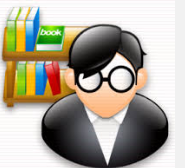 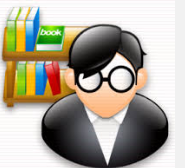 3. Set Request Attributes
4. Send
6. Cancel
The Benefits
By contrast, consider the following BLDSS API workflow
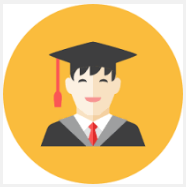 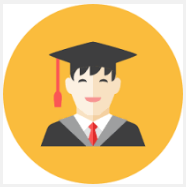 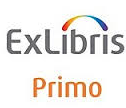 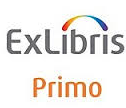 1. Place Request
5. Cancel
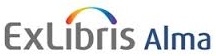 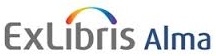 2. Search BL
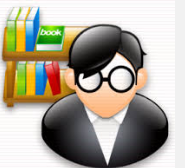 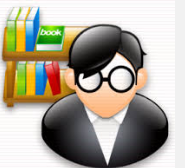 3. Set Request Attributes
4. Send
6. Cancel
The Benefits
For example, consider the following ARTEMail workflow
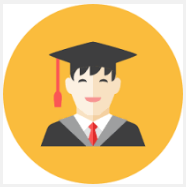 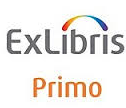 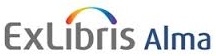 3. Process Renewal
1. Renew
2. Look at email
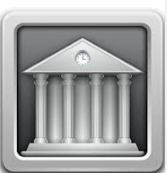 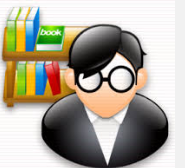 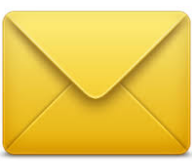 The Benefits
By contrast, consider the following BLDSS API workflow
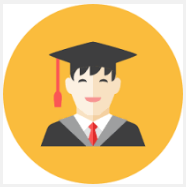 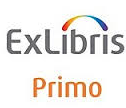 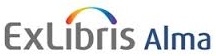 3. Process Renewal
1. Renew
2. Look at email
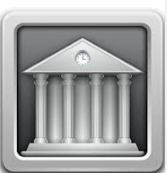 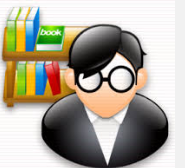 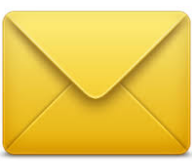 Configuring use of the BLDSS APIs
Configuring BLDSS
The first step is to set up the BLDSS account with the BL
This step requires involvement of Ex Libris staff
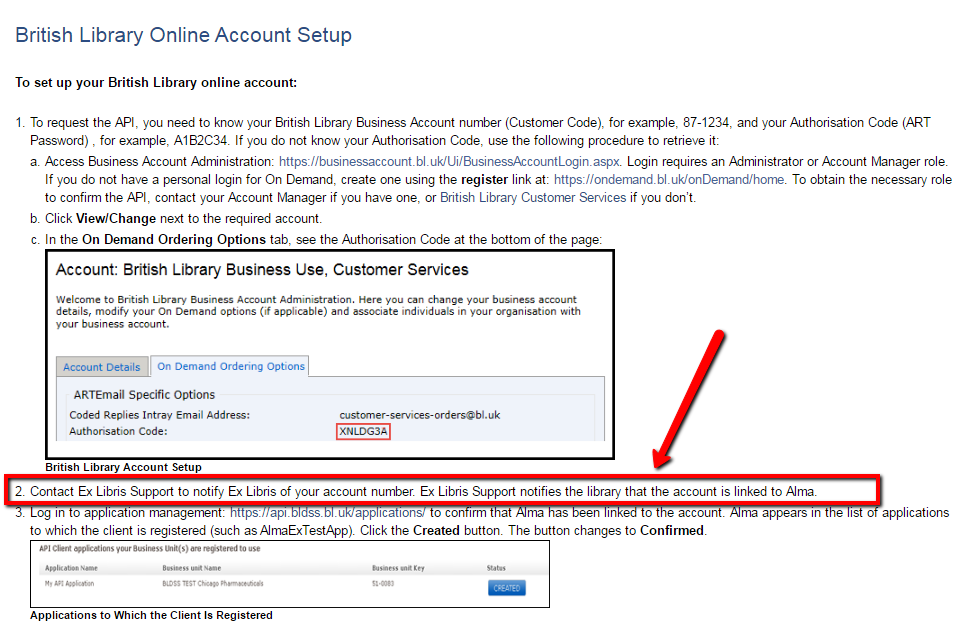 Partner Record
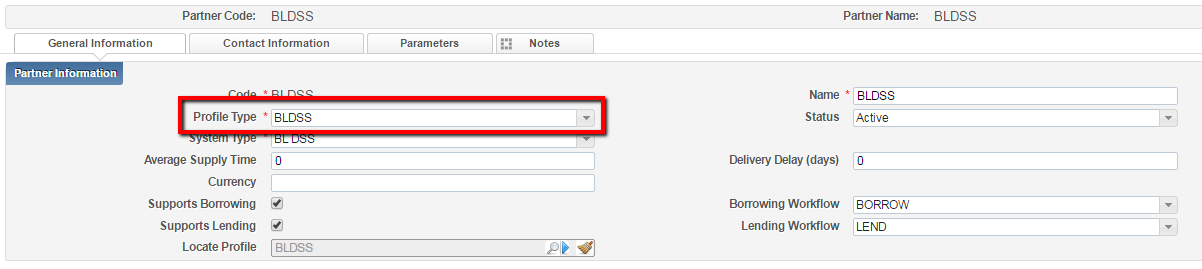 Real URL
https://api.bldss.bl.uk/api
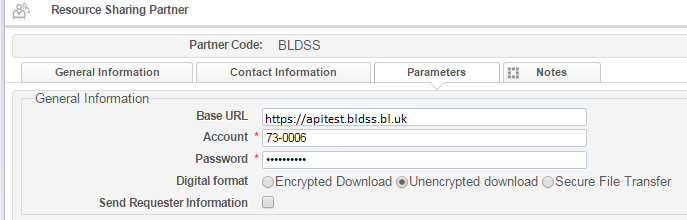 Test URL
Information obtained when setting up BLDSS at BL site
Partner Record
Using the ‘Allow Asynchronous Request’ attribute will allow you to send requests without first locating the resource at BL using the locate process.
If used, Alma will use a BL record ID if the locate process finds one, but will send the request metadata without an ID if the locate does not find a single match. The partner will not be removed from the rota by the locate process.
Partner Record
During testing, you can use the generic test account, using the below credentials.
	Account:             73-0006
	Password:           API6789364
	Base URL:           https://apitest.bldss.bl.uk
Partner Record
When switching to work in production, change the URL to https://api.bldss.bl.uk, and use your BL account code and password. 
Make sure to follow the steps documented in the below on line help link when switching to the production account. 
https://knowledge.exlibrisgroup.com/Alma/Product_Documentation/Alma_Online_Help_(English)/Integrations_with_External_Systems/040Fulfillment/020Resource_Sharing_Partners/British_Library_Document_Supply_Service_(BLDSS)
Locate Profile
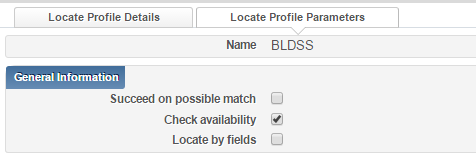 Of course, partner record should be linked to the locate profile …
BLDSS Based Workflow
Request Submitted in Primo
BLDSS Partner added
… as per rota assignment rules
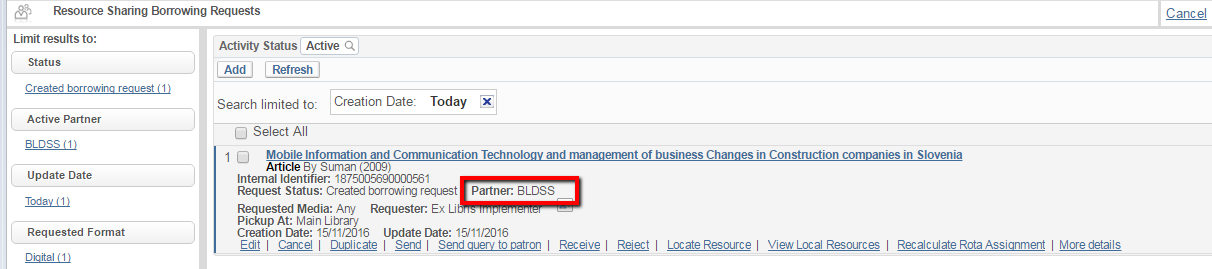 …locate runs, and request is sent
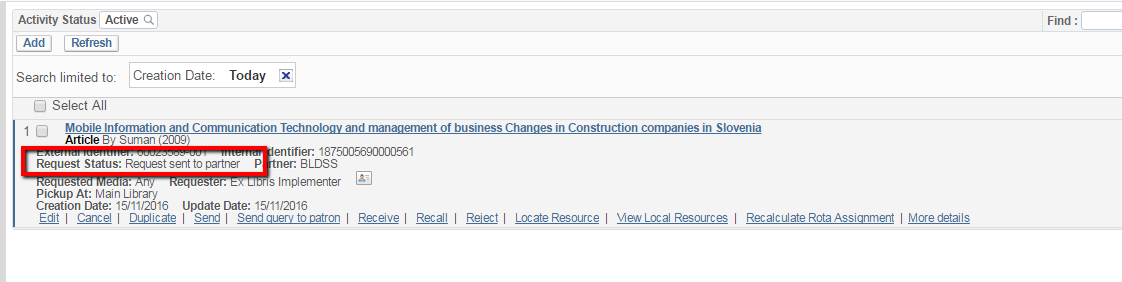 … Automatically !
Audit
BL Id is assigned
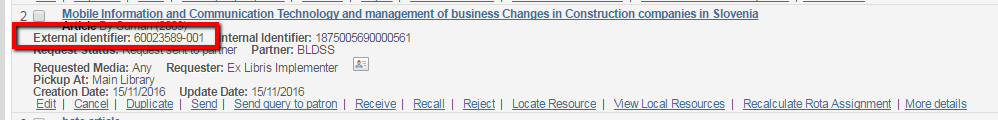 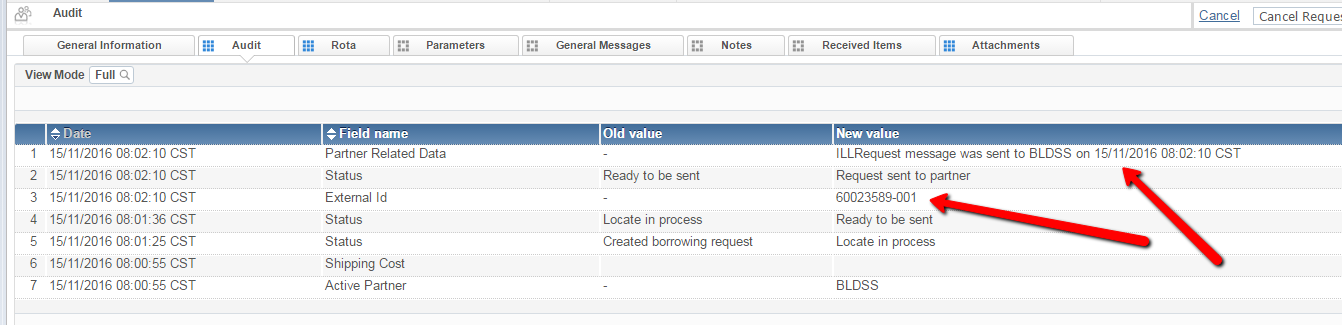 Audit
… and message is saved
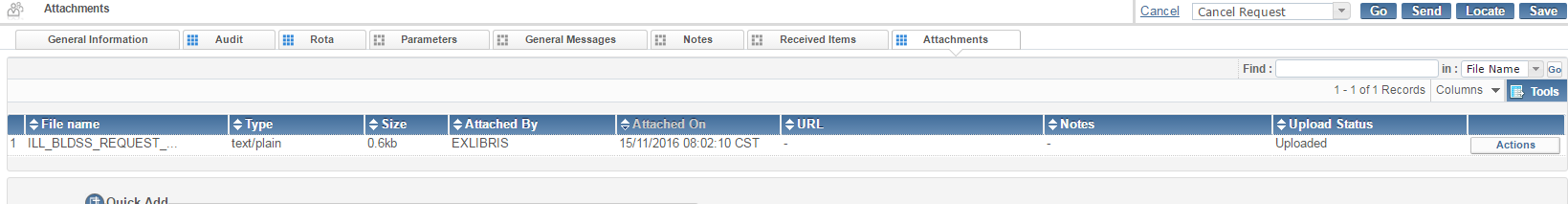 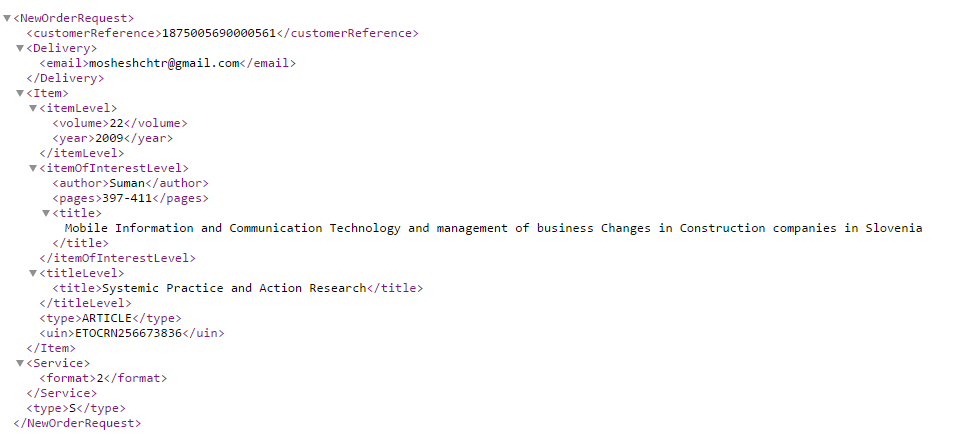 Cancel
Patron (from Primo) or staff (from Alma) can cancel the request.
The option to cancel is setup by workflow profile rules, separately for Primo or for Alma
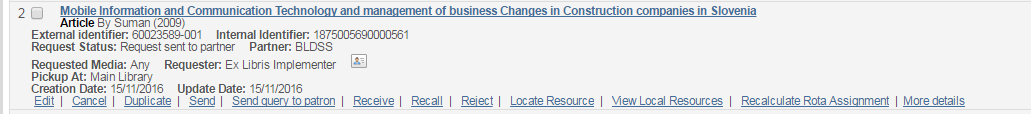 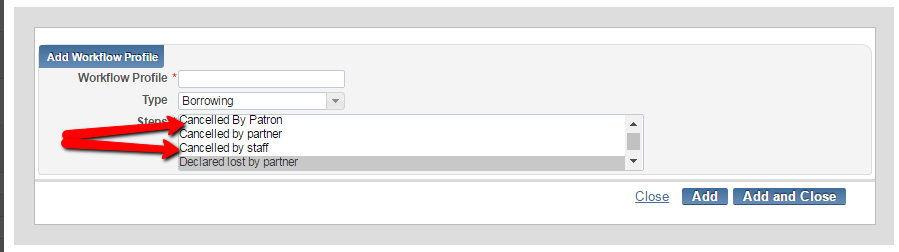 Cancel
It is up to BL to approve or reject the cancellation attempt
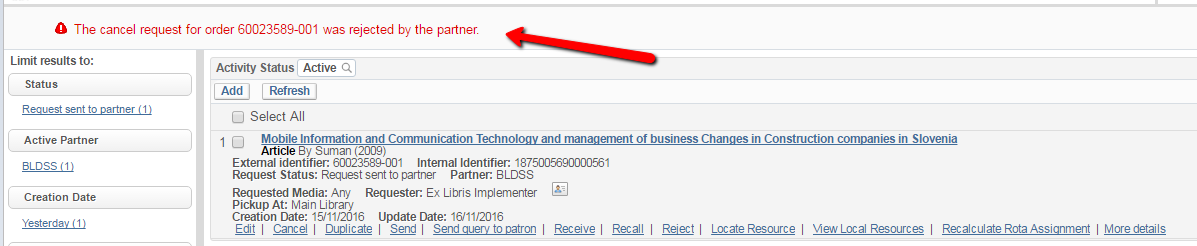 Events
A job (Update BLDSS Requests) polls BL for update on active requests
The job needs to be activated to BLDSS users, and can be activate to run eight times a day
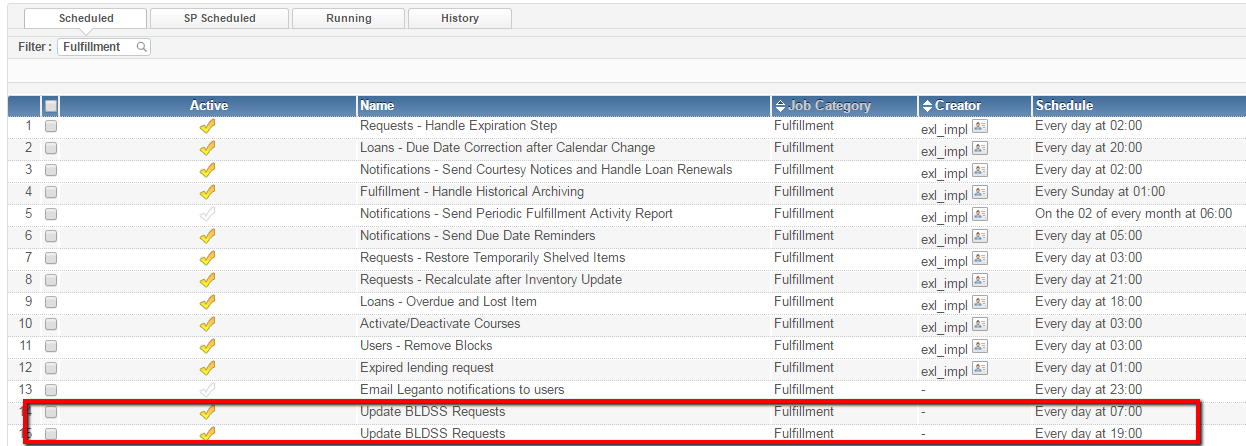 Events
BL updates Alma with:
Event Type
Additional Information
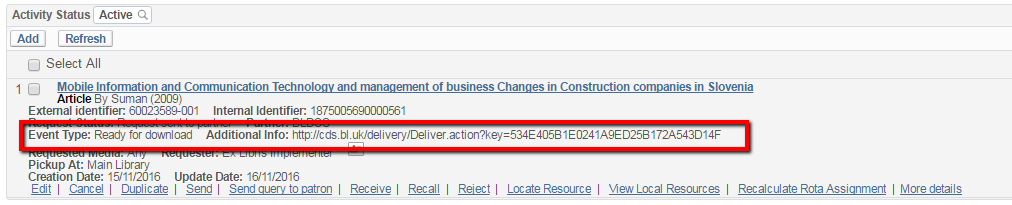 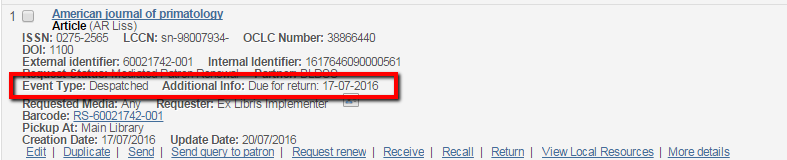 List of events and additional info can be found at http://apitest.bldss.bl.uk/docs/guide/appendix.html#events
Events
New facets can be used to track updated requests
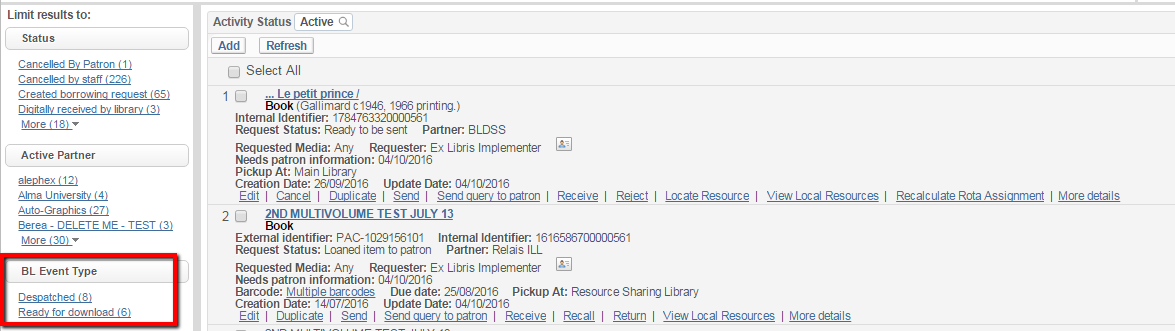 Events
In case of a ‘Unable to fulfil’ event, the request will be considered rejected
In case of a ‘Item renewed’ event the request will be considered  ‘Renew Requested’.
Library should then use the ‘Request Renew’ option to actually renew, based on the reported renew date





Then, library should manually change the status so that it can distinguish between already handled requests and those waiting for processing
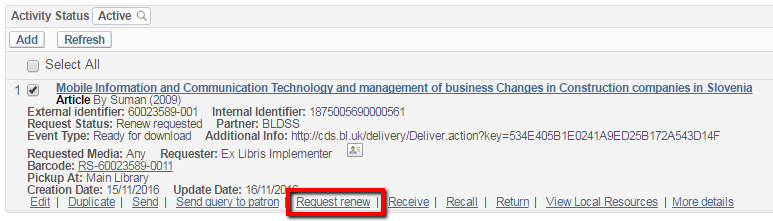 Some troubleshooting tips
Q: I've just started testing this and am getting the same message 'Request not sent -- mandatory field is missing: country' even though I have input the country.

A:Looking at the request, I see that it is owned by the Interlending and Document Supply Library but it has no country code in its address. The API requires the address of the library that is sending the message.
Q: I am receiving the 'Cannot send a request that was not located‘



A:  Take a look at the history of the locate actions. It may indicate that the system failed connecting to the BLDSS server. Technical failure to run a locate is ignored by the system, so that it is considered a successful locate. However, because the bldss api mandates a record id that has not been successfully obtained by the API, the send action failed. I suggest re-running a locate and re-attempting the send.
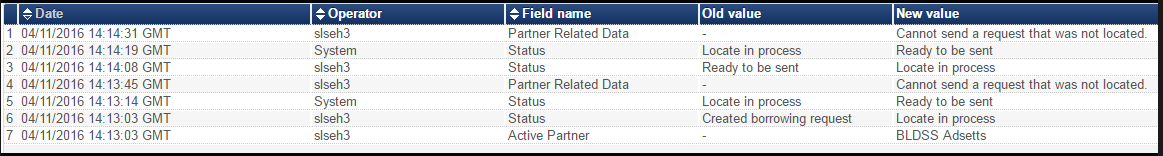 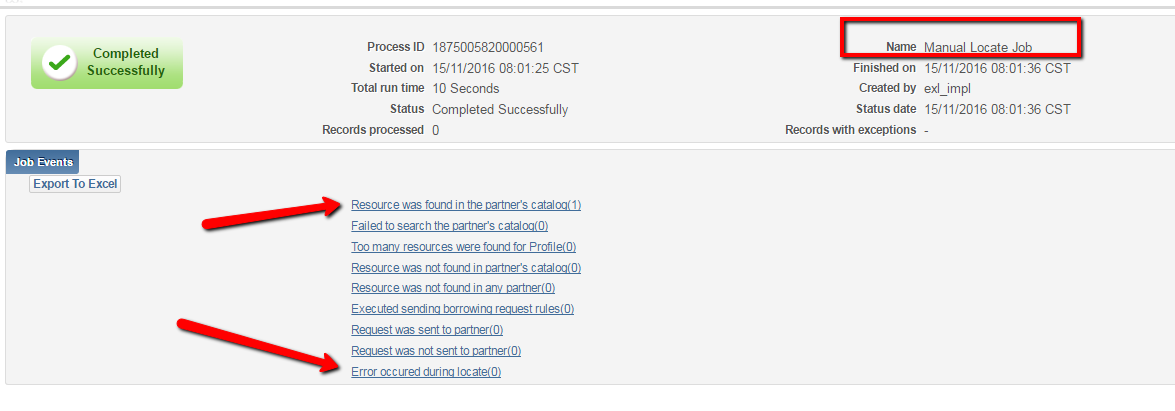 A: The API keeps failing !

Q: This may be a connectivity problem. We (Ex Libris) can change the timeout of the API. That may improve the success rate of the API.
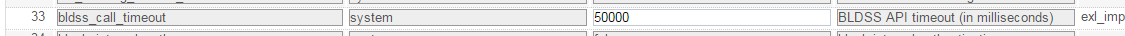 Thank You!Moshe.shechter@exlibrisgroup.com